بسم الله الرحمن الرحيم
WALL OF THE HEART
AND 
CARDIAC VALVES
WALL OF THE HEART ANDCARDIAC VALVES
By the end of the lecture, the student should be able to describe the microscopic structure of:
1. Wall of the heart:
                         - Endocardium.
                         - Myocardium.
                         - Epicardium.
2. Cardiac valves.
WALL OF THE HEART
(A)  Endocardium:                                                               1- Endothelium
     2- Subendothelial C.T. 
	 3- Dense C.T. layer
     4- Subendocardial layer
(B)  Myocardium
(C)  Epicardium: 
         1- Mesothelium
         2- C.T. layer
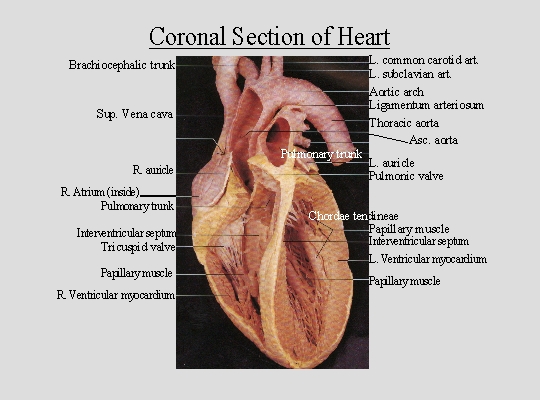 ENDOCARDIUM
1- Endothelium: simple squamous epithelium.
 2- Subendothelial C.T. layer
 3- Dense C.T. layer
 4- Subendocardial layer:
     Loose C.T. layer that contains Purkinje  fibers, small blood vessels 
   & nerves.
   It attaches to the 
   endomysium of the
   cardiac muscle.
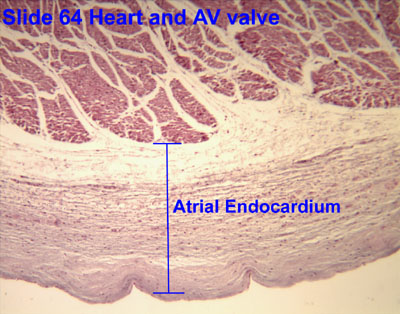 MYOCARDIUM
It is the middle layer
It is the most thick layer
It contains cardiac muscle cells with
   endomysium (loose C.T.)
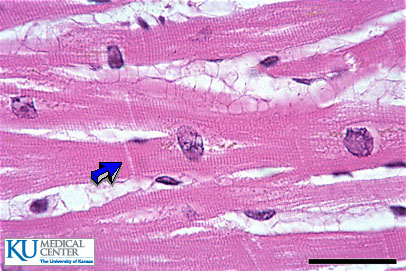 MODERATOR BAND (T.S.)AND PURKINJE FIBERS
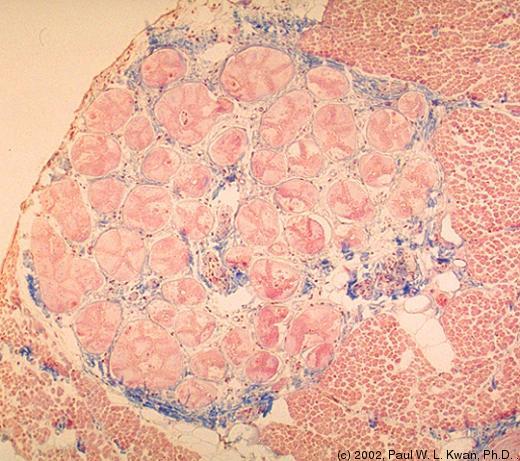 Endocardium
Myocardium
Lumen
Moderator band
EPICARDIUM(Visceral layer of pericardium)
Mesothelium: simple squamous epithelium.
Subepicardial C.T. layer:
    Loose C.T. contains the coronary vessels, 
    nerves, ganglia & fat cells.
LEAFLET (CUSP) OF HEART VALVE
Myocardium
Endocardium
Leaflet
HEART VALVES(CARDIAC VALVES)
Each leaflet (cusp) of heart valve is formed of:
(1) A core of Dense irregular C.T.
 (2) This core is covered by: Endocardium.  

The leaflets of the heart valves are normally AVASCULAR.
Blood capillaries can be found only in the base  of the leaflet.
BEST WISHES